Module 1: Sequence and Similarity
By the end of this unit you will be able to: 
Appreciate that molecular databases allow comparison of DNA and protein sequences
Quantify the similarity between two sequences
Compare these objects and their similarity
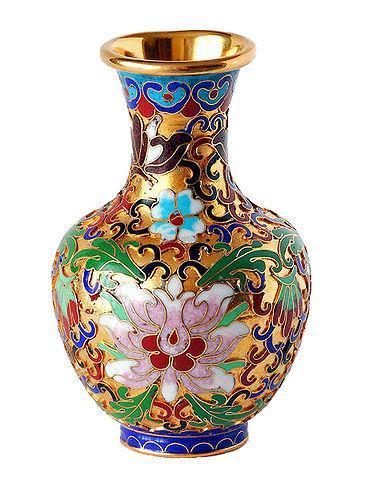 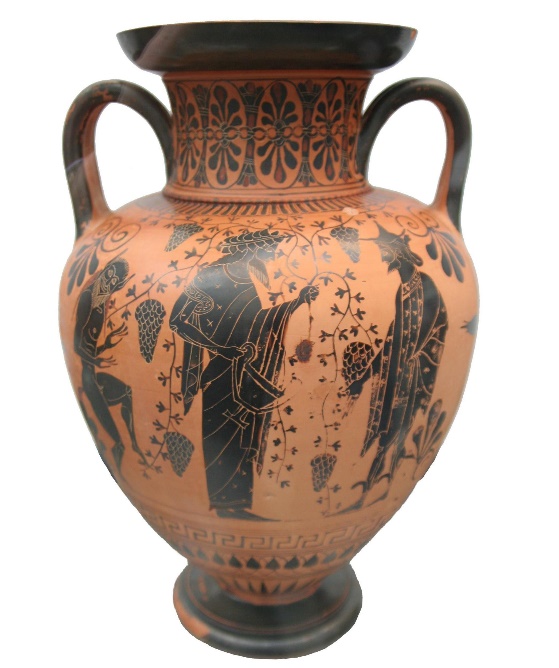 How could you quantify the similarities between these passages?
Passage one:

One fish, two fish,
red fish, blue fish.

Black fish, blue fish,
old fish, new fish.

This one has a little star.
This one has a little car.

Say! what a lot of fish there are.
Passage two:

One sheep, two sheep,
black sheep, blue sheep.

Red sheep, blue sheep,
old sheep, new sheep.

This one has a little bell.
That one drank from a well.

Wow! what loads of sheep there are.
Sequence Similarity - Exercise 1
[Speaker Notes: Quantify the differences]